Método de la secante
Método de la secante
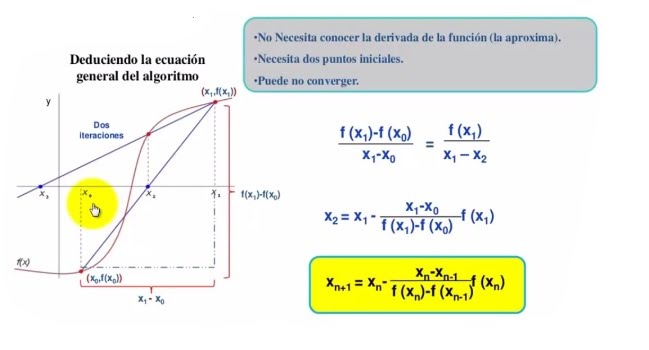 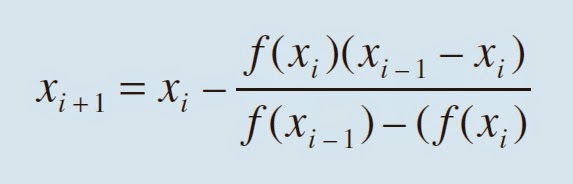 Método de la secante
Ejemplo 1
Usar el método de la secante para aproximar la raíz de:
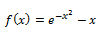 Método de la secante
Paso 1
Comenzando con x0=0 y x1=1, y hasta que |Ea|<1%
f(x0)=1
f(x1)= -0.6321205583
Método de la secante
Paso 2
Sustituimos, en la fórmula de la secante esos valores, para calcular la primera aproximación, que denotamos como x2:
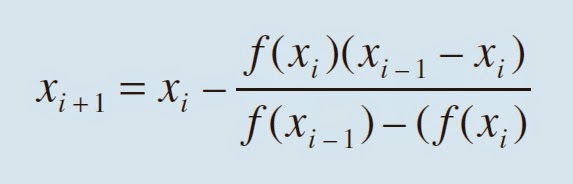 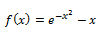 i  = 1
Primera Iteración
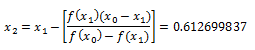 Método de la secante
Paso 3
Calculamos el error aproximado:
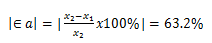 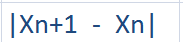 Método de la secante
Paso 2 (segunda iteración)
Sustituimos, en la fórmula de la secante esos valores, para calcular la primera aproximación, que denotamos como x2:
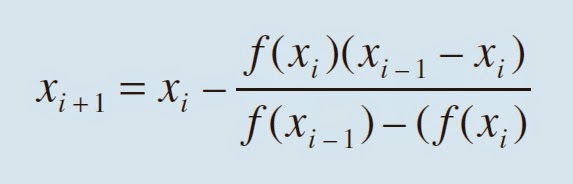 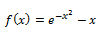 X0=0 y X1=1
f(x0)=1
f(x1)= -0.6321205583
X2 = 0.612699837
f(X2)= 0.07431383203
i = 2
Segunda Iteración
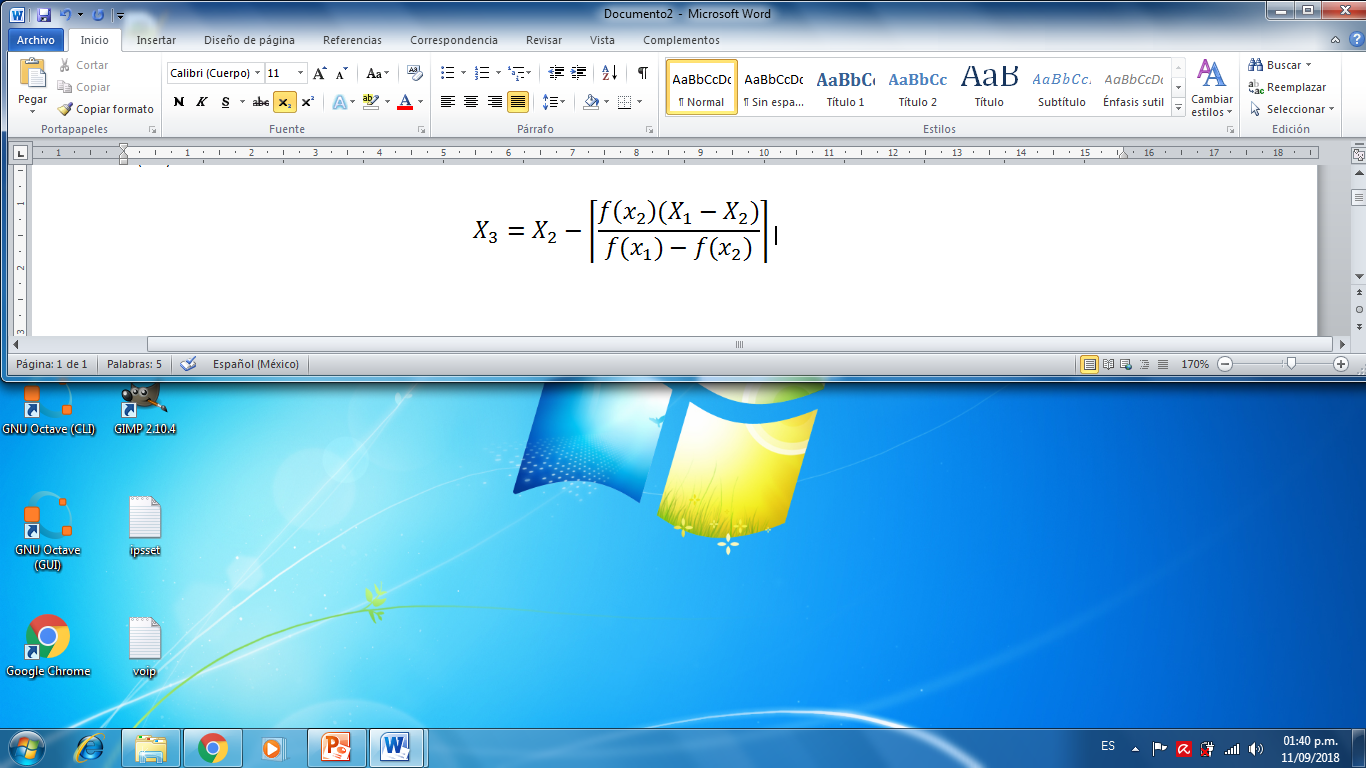 = 0.653442133
Método de la secante
Paso 4
 Todavía no cumplimos nuestro objetivo, así que nos tocaría repetir el proceso de nuevo desde el paso 1, usando x1 y x2 en vez de x0, hallando un nuevo punto, que llamaríamos x3, y así sucesivamente.
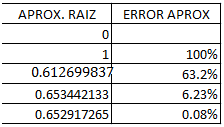 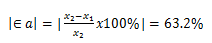